Votre présentation
au format 16:9
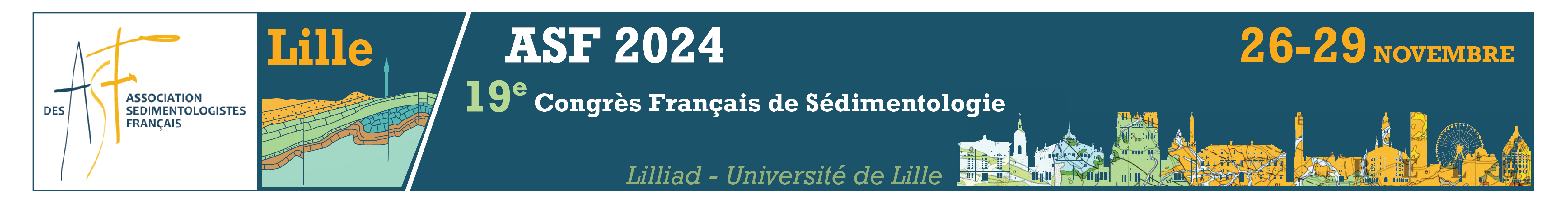 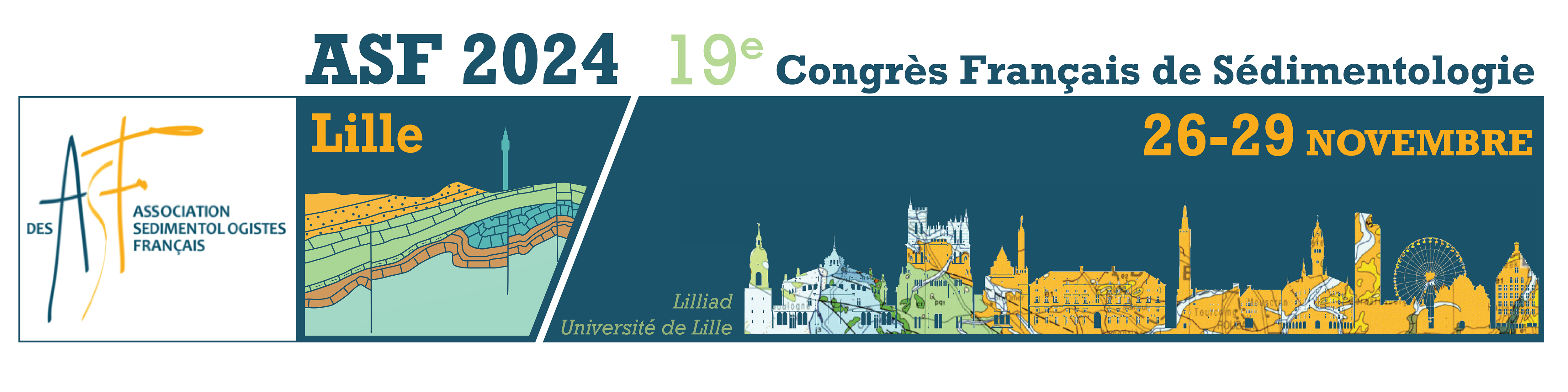